Executive Summary for MedTech Catapult Project Funding “Project Title”
Team Composition:
The information is furnished to the MedTech Catapult with the understanding that it shall be used or disclosed for proposal evaluation, reference, reporting and industry engagement purposes.
ARES PRIVATE  (when filled)
Instructions Page
Please complete ALL sections as indicated, providing all necessary and pertinent that will be useful in assessment.

Please do not delete any slides/sections for this submission and indicate N.A if not used. Incomplete submissions will not be accepted. 

Font size should be kept as size 14. 

You may include diagrams/comparison tables etc to aid your description.
ARES PRIVATE  (when filled)
Executive Summary
Clinical Need/ Problem Statement
Current Standard of Care/Competitive Landscape
Proposed Project Development Plan and Indicative Budget
Proposed Solution and Commercialization Plan
(identified contract manufacturers where relevant)
ARES PRIVATE  (when filled)
Clinical Need & Problem Statement
Background of Problem: What is the problem to be solved? Why is this a problem that warrants significant attention?
Define unmet need: Please clarify and quantify unmet need(s) in terms of i.e. quality (better)/access (faster)/cost (cheaper) where relevant. What is needed to address the problem and/or gap identified above?
Specify 'Intended Use' and "Indications for Use'.
ARES PRIVATE  (when filled)
Current Standard of Care/Competitive Landscape
Current Standard-of-Care: What is the current standard-of-care/gold-standard and what are the shortcomings/gaps? 
Competitive Analysis: How is the proposed solution better than existing/emerging competing technologies – please provide quantitative/semi-quantitative comparison? 
(Technology advantage and its value proposition may be verbally articulated)
ARES PRIVATE  (when filled)
Proposed Solution
Provide an overview of the proposed solution(s) and how it addresses the unmet need. 
Provide a summary of the technology(ies) and how it works.
(Applicant may verbally articulate or provide a short video clip to summarise the core technology and how it works)
ARES PRIVATE  (when filled)
Proposed Project Development Plan
List briefly the key objectives/deliverables of the proposed project plan and which part(s) of the total solution this proposal aims to address i.e., component, module, system; and provide the system architecture of the solution where possible.
Provide an overview of the project development plan and timeline, listing key  design requirements and specifications, corresponding testing and acceptance criteria, go/no-go milestones and any key risks.
Indicate how MC’s engineering and development team will be involved in the product development plan.
ARES PRIVATE  (when filled)
Indicative Budget
Indicative Budget: Provide an indicative project budget categorized into expenses on Manpower (only public sector performers are allowed), Equipment and Other Operating Expenses. 
To also indicate cash and in-kind contribution from industry, where appropriate
Share if a contract manufacturer has been identified and key areas of need for design, development and manufacturing.
ARES PRIVATE  (when filled)
Commercialization Plan
Describe the target market segment, trends, growth and addressable market.
Define intended use, proposed entry markets and corresponding regulatory classification.
Describe current vs targeted manufacturing throughput/volume.
Describe proposed pricing (e.g. average selling price) and/or reimbursement strategy.
Indicate Cost of Goods Sold (COGS).
ARES PRIVATE  (when filled)
Industry Collaborator Details
Please provide information about the industry collaborator*
Leadership team
Business products
No of staff
Global outreach/activities
Revenue and key revenue streams; fundraising status
Past engagements with A*STAR
What are their pain points 


*If your industry collaborator is not already a local contract manufacturing organization (CMO), please indicate if a local CMO has been identified and provide similar corresponding business information in an additional slide
ARES PRIVATE  (when filled)
Supplementary and Preliminary Data
Provide details of any supplementary data and your preliminary data, including validated user and design requirements, where possible. Provide details of the Background and Foreground IPs too.
Self-Assessment
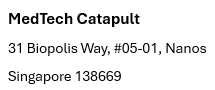